КГП “КОСТАНАЙСКАЯ ГОРОДСКАЯ БОЛЬНИЦА”
Здравоохранение в городской больнице
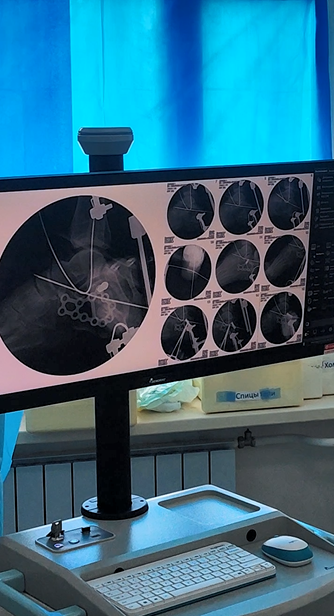 Шинкаренко Сергей Васильевич
Адиятуллин Руслан Маратович
Ракишев Айдар Шакенович
Ковалёв Павел Александрович
Хван Игорь 
Сергеевич
Коянбаев Эрик Борисович
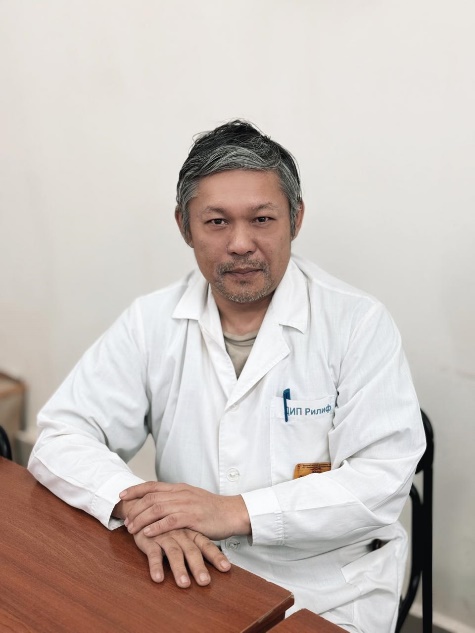 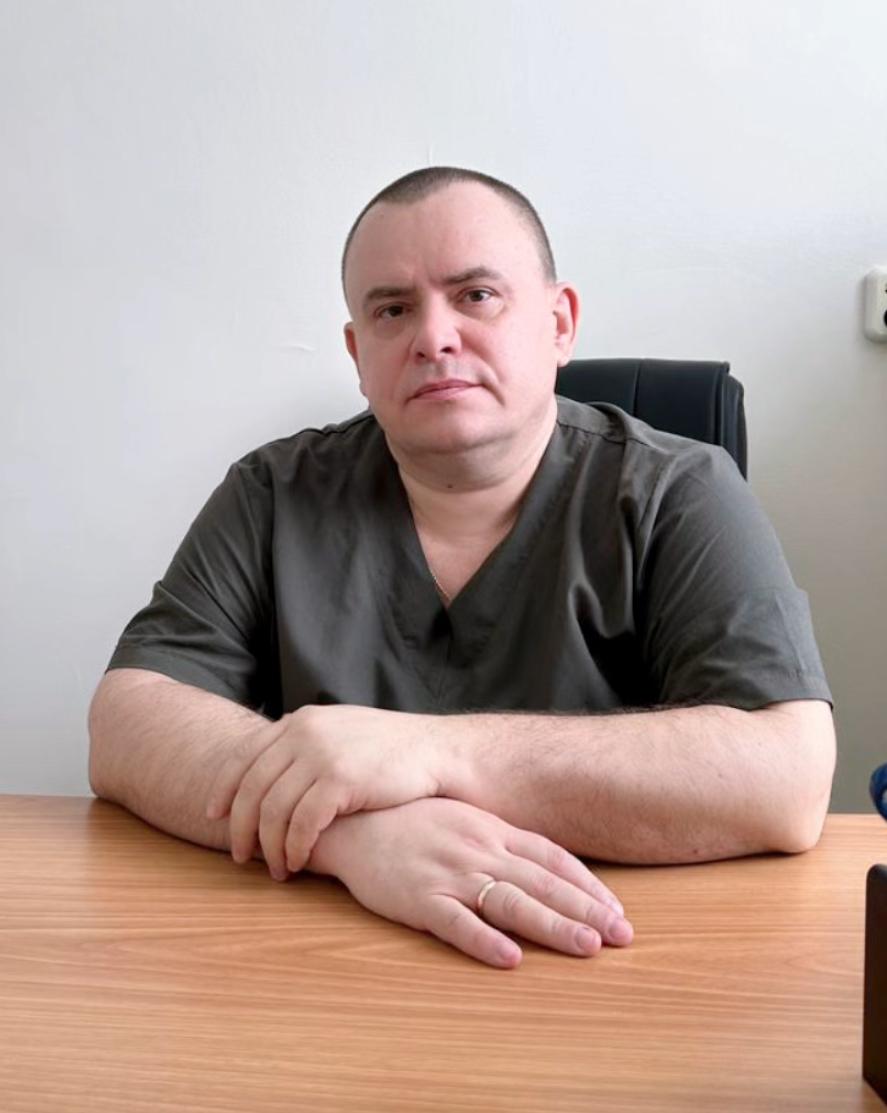 Заведующий Проктологического отделения
(Врач-проктолог)
Заведующий
 Отделения урологии и гинекологии
(Врач-уролог)
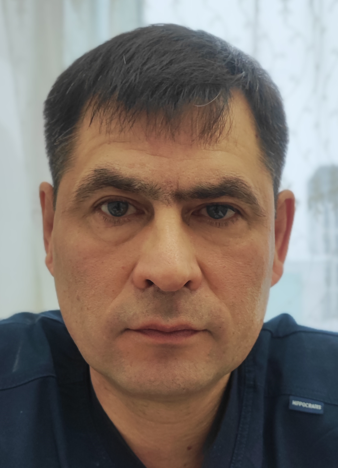 Заведующий
Многопрофильного неврологического отделения
(Врач-невропатолог)
Заведующий 
Отд. множественной и сочетанной травмы
(Врач травматолог-ортопед)
Заведующий 
Хирургического отд.
(Врач-хирург)
Заведующий 
Нейрохирургического отд.
(Врач-нейрохирург)
Специалисты клинико-диагностического центра
Среда и четверг
с 15:00 до 16:00
Вторник и четверг
с 12:00 до 13:00
Понедельник
с 9:00 до 11:00
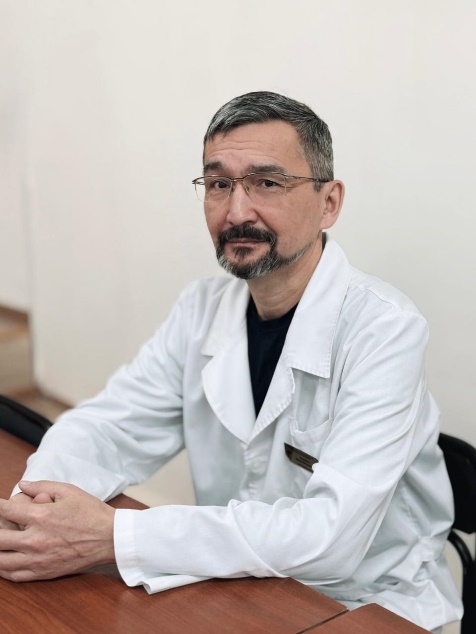 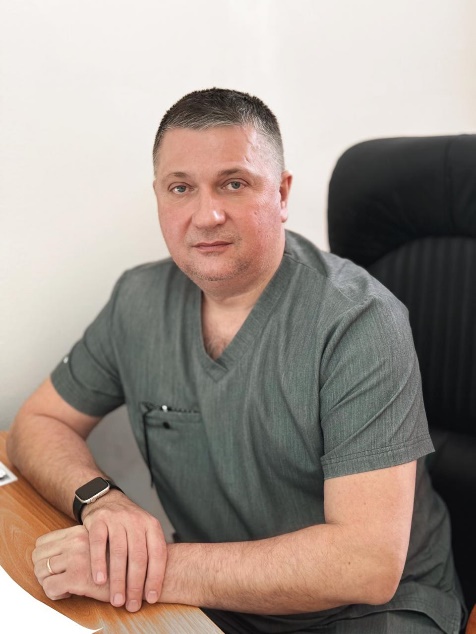 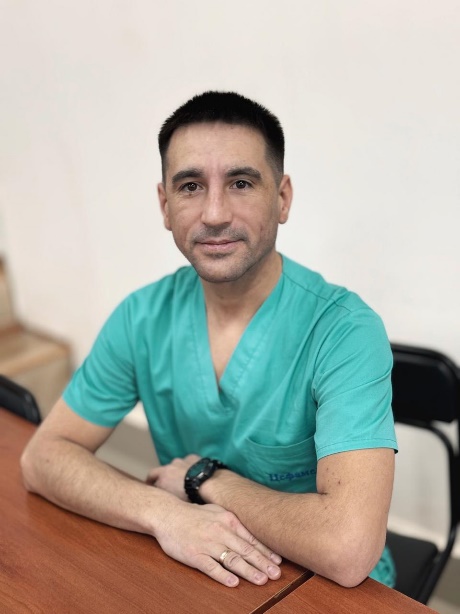 Понедельник
с 13:00 до 15:00
Понедельник и среда
с 13:00 до 14:00
Среда с 13:00 до 15:00
Жуматаев Азамат Ермекович
Иматаев Бахтияр Хасабекұлы
Баймагамбетов Арман Есетович
Шарипов Мирас Аблаевич
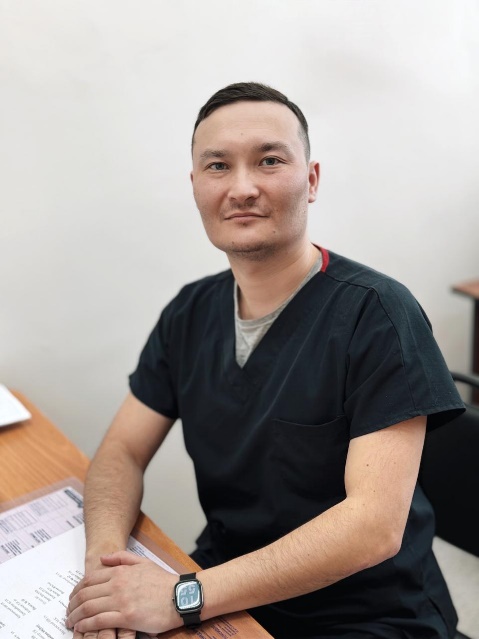 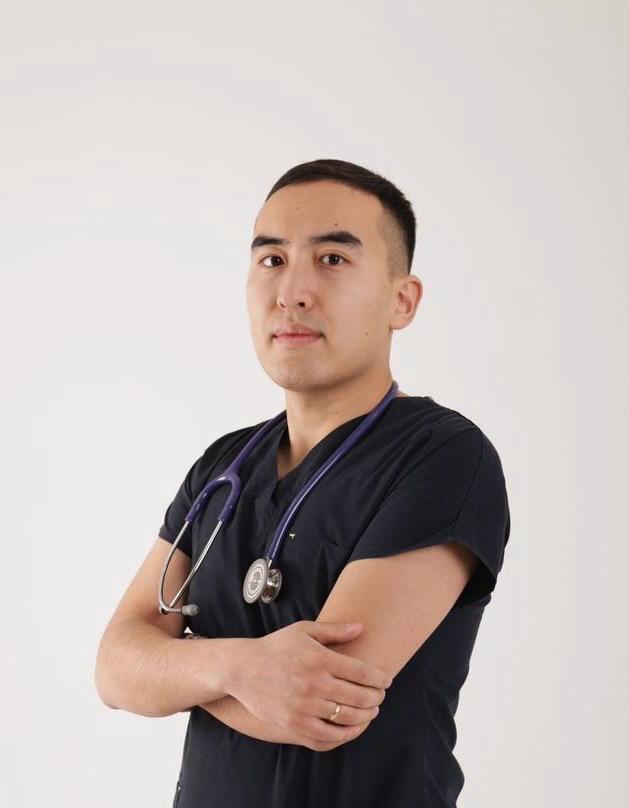 Врач акушер-гинеколог
Врач-пульмонолог
Врач-ангиохирург (сосудистый хирург)
Врач-нефролог
Специалисты клинико-диагностического центра
Среда
с 13:00 до 15:00
Среда
с 14:00 до 15:00
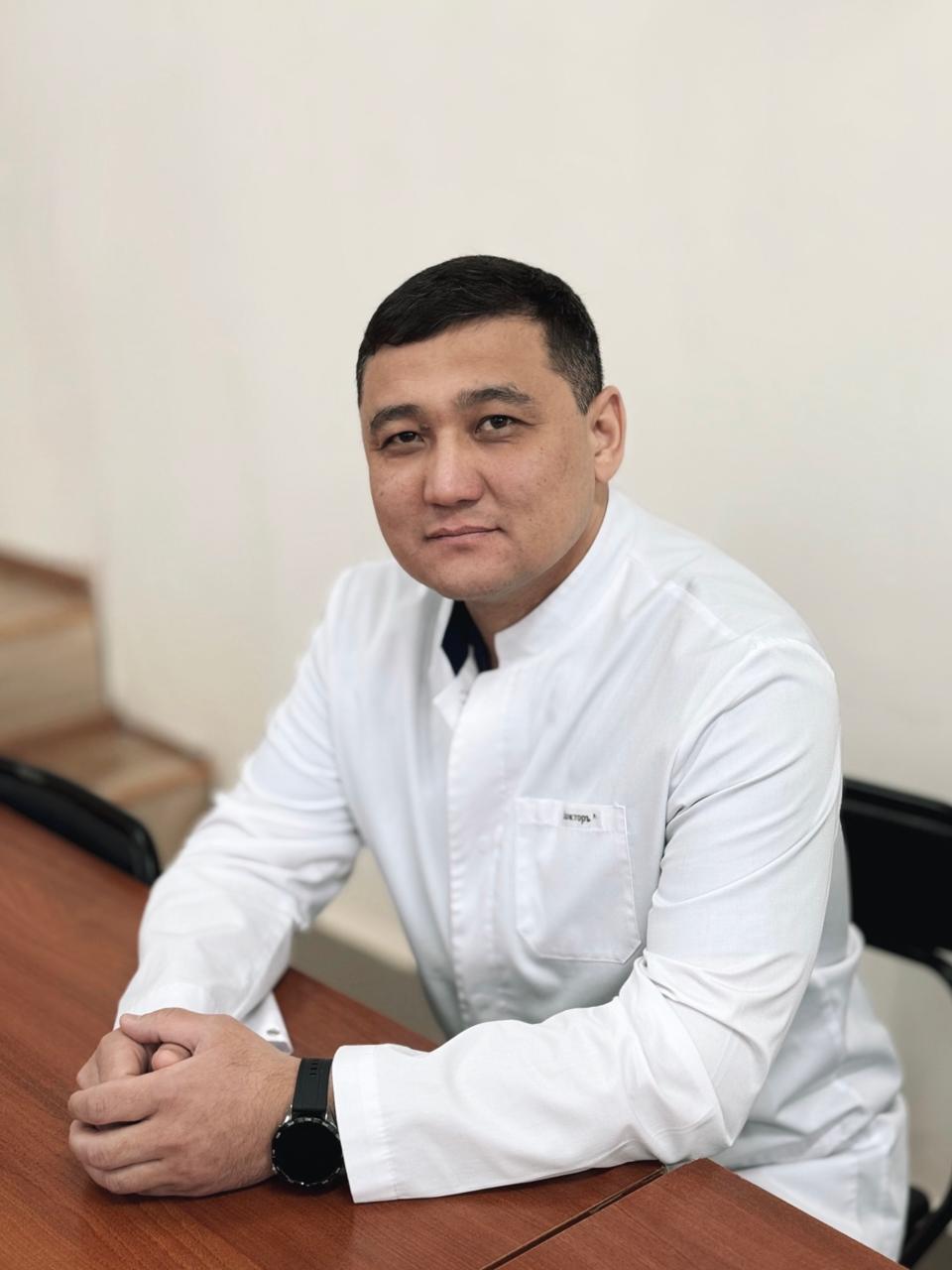 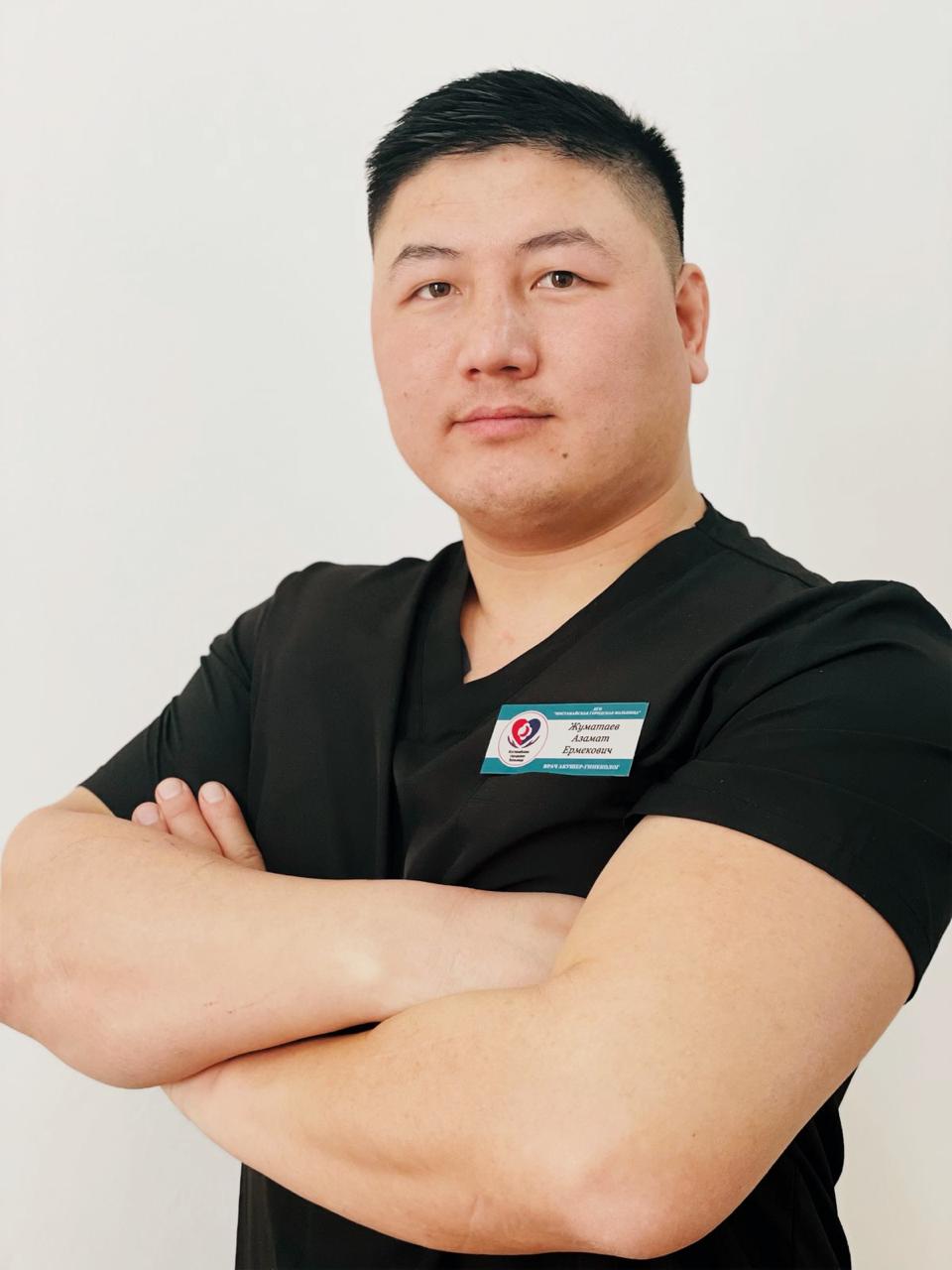 Среда
с 13:00 до 15:00
Понедельник и среда
с 13:00 до 14:00
Твой организм- твой проект.
Доверь его лучшим!
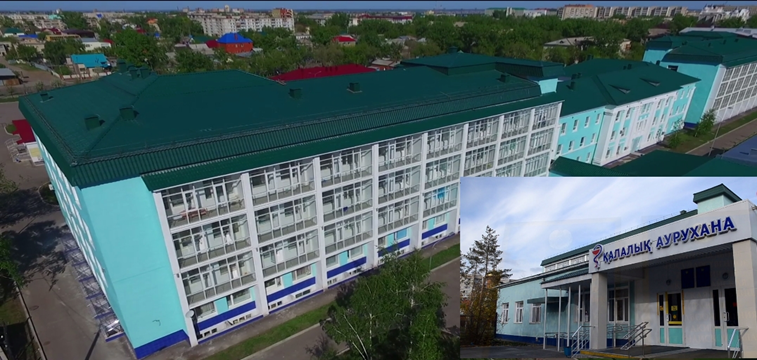 * Приём специалистами производится по
предварительной записи
по номеру 8-708-475-15-74 (понедельник – пятница с 08:00-17:00)